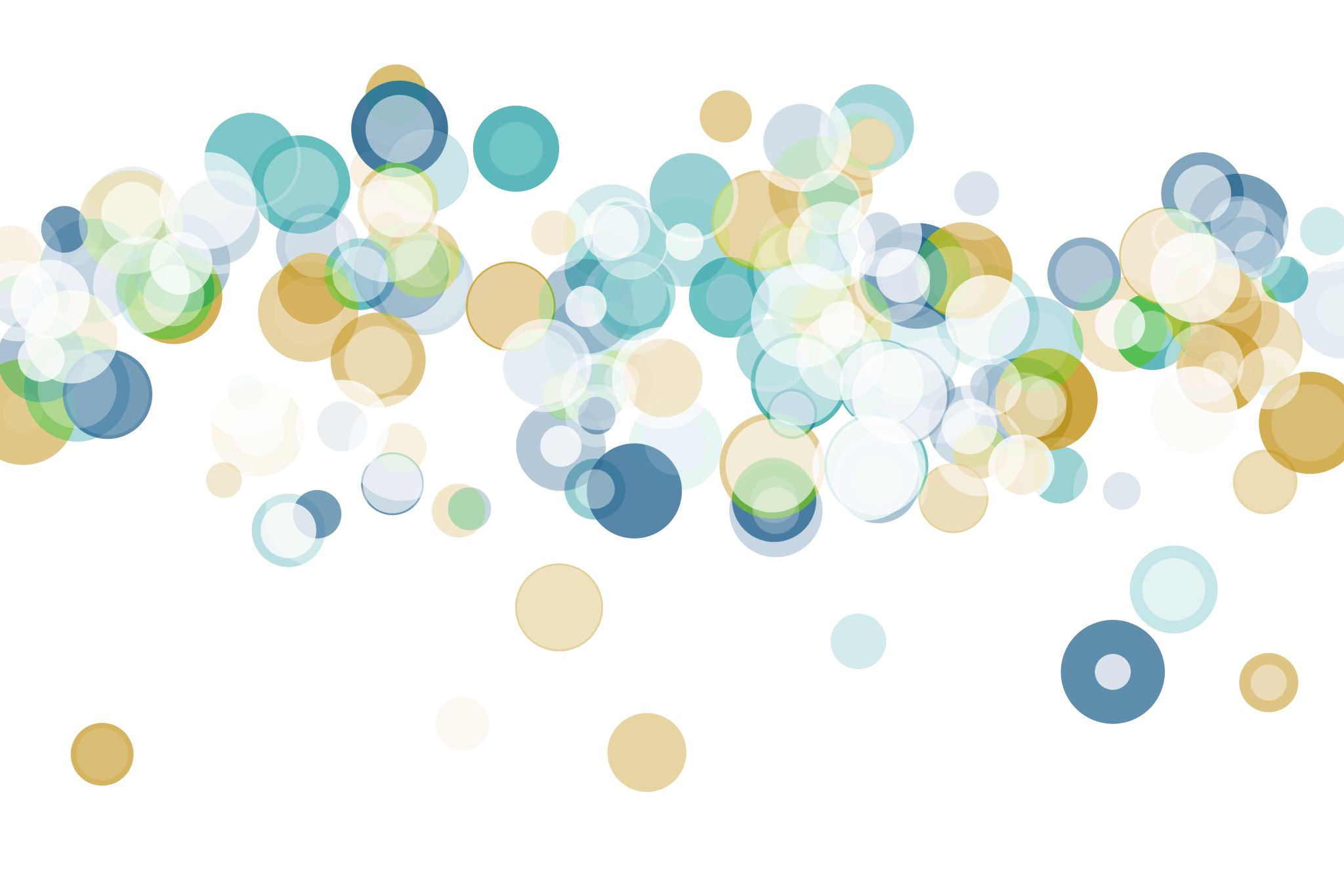 English Sophmore Year
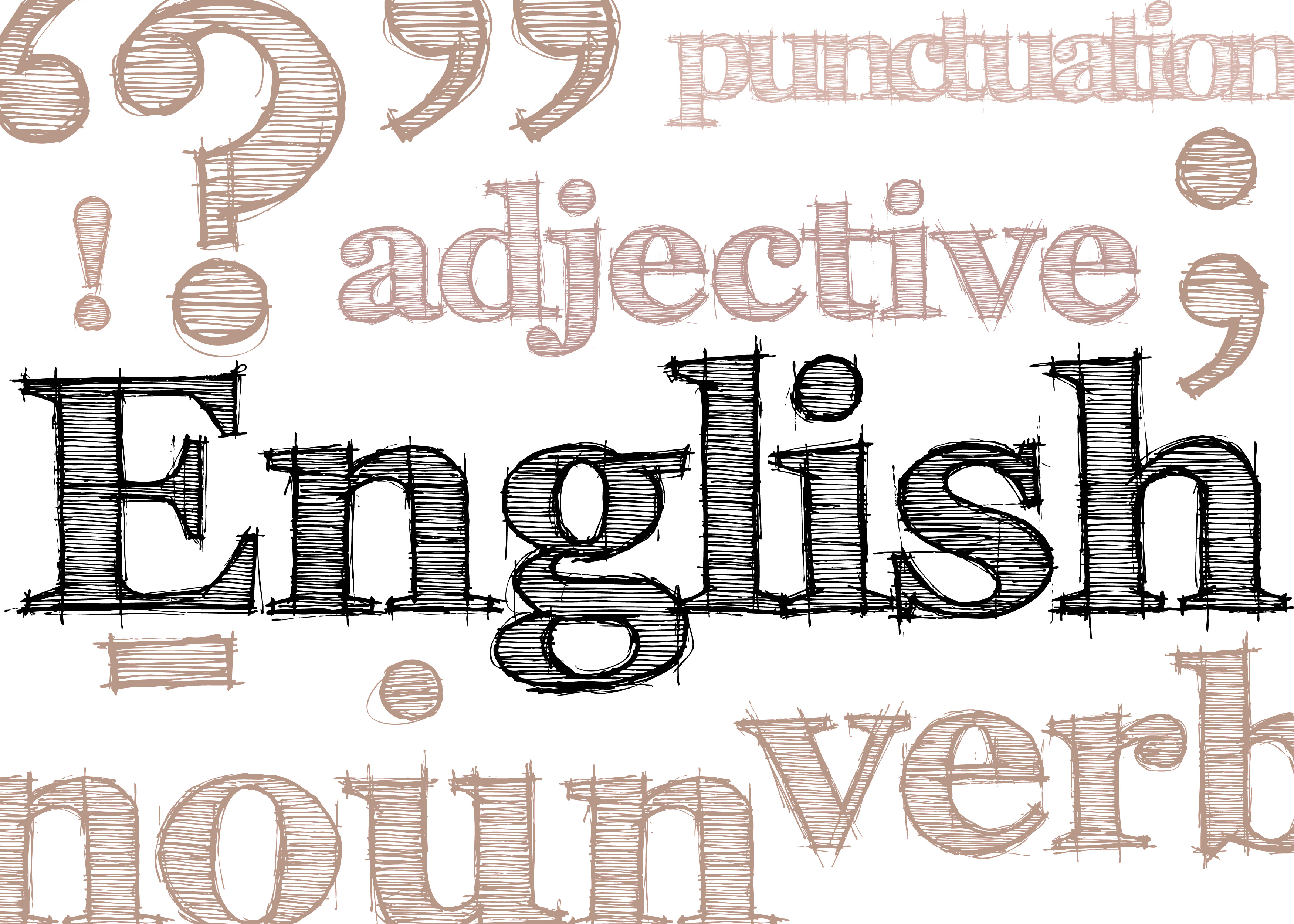 Teacher Daniela Valenzuela Reyes
Dvalenzuela@emmanuel.cl
Esta foto de Autor desconocido está bajo licencia CC BY
Units
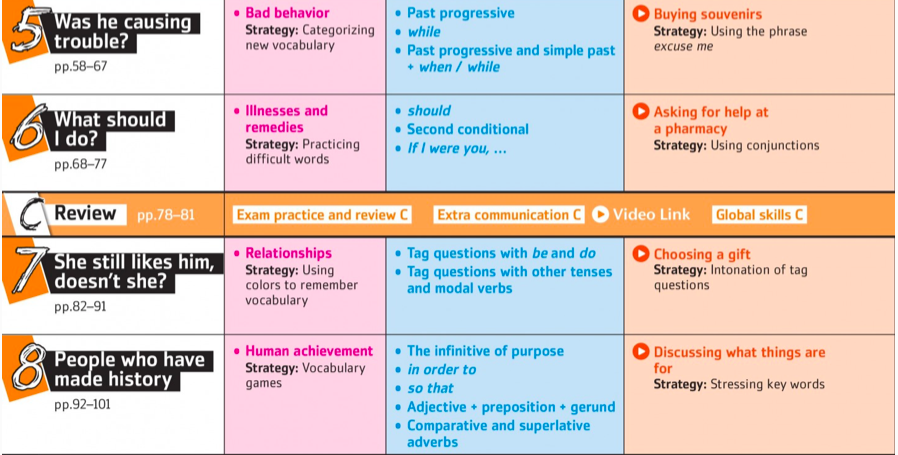 Evaluations
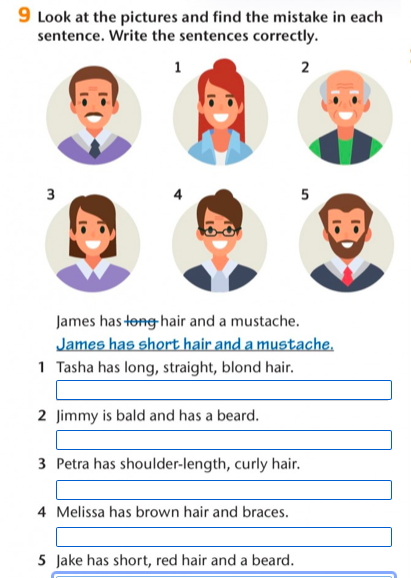 THE PAST
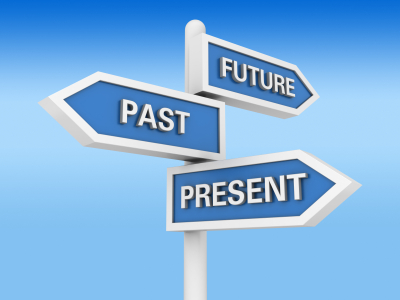 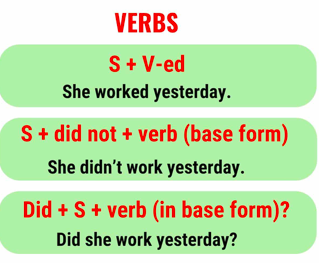 Esta foto de Autor desconocido está bajo licencia CC BY-NC
PAST TENSE OF “BE”
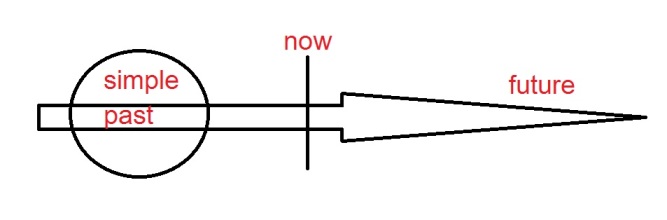 PAST PART 2
Speaking
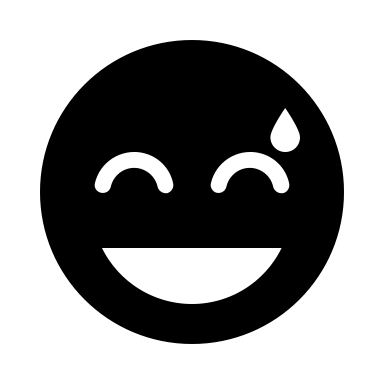 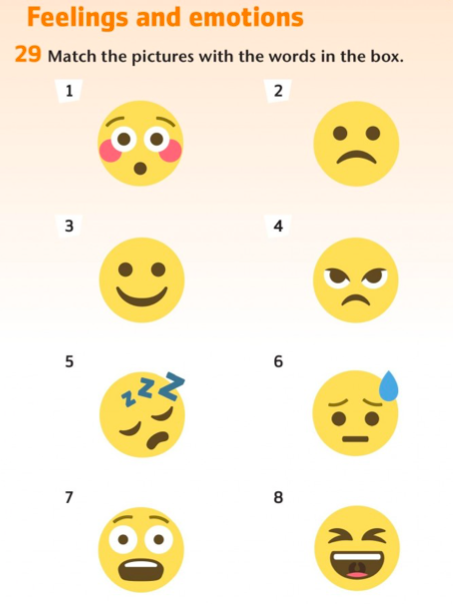 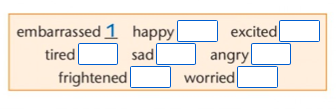 Final activity
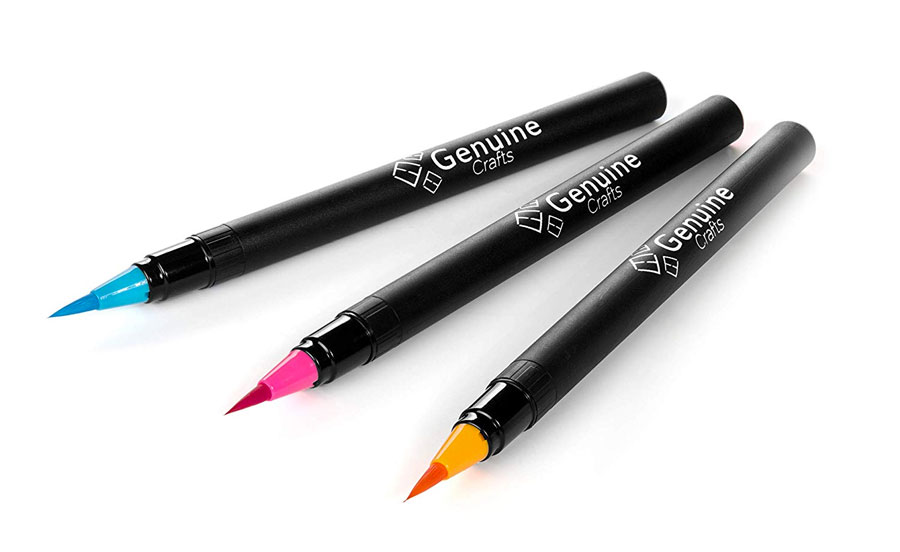